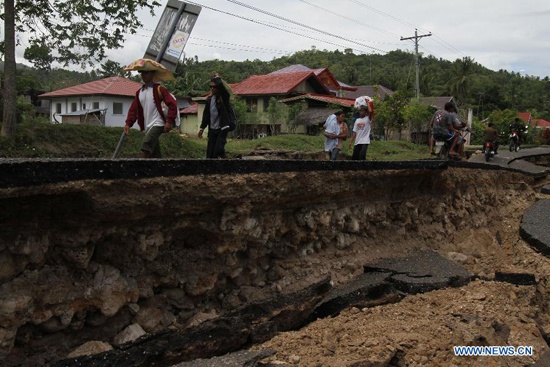 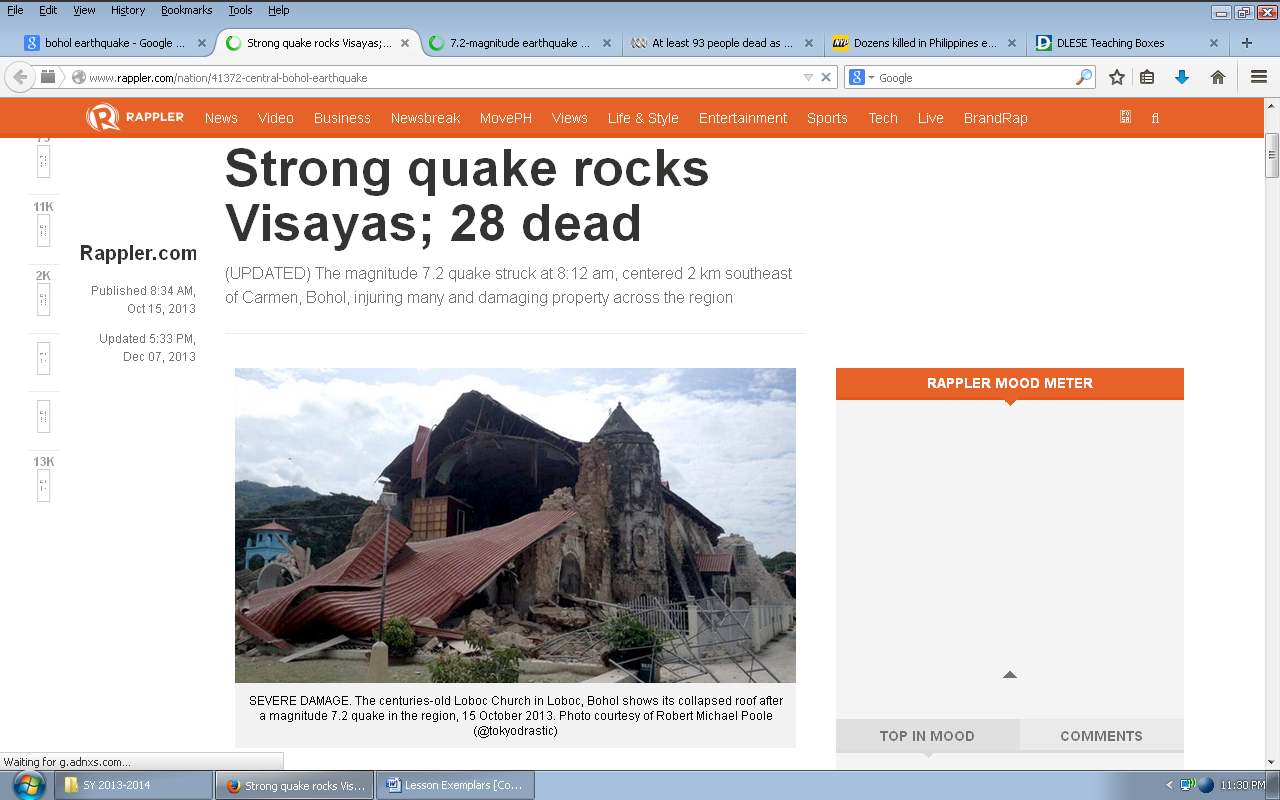 QUARTER 2EARTHQUAKES AND FAULTS
Why do earthquakes occur? 
What is the relationship between earthquakes and faults?
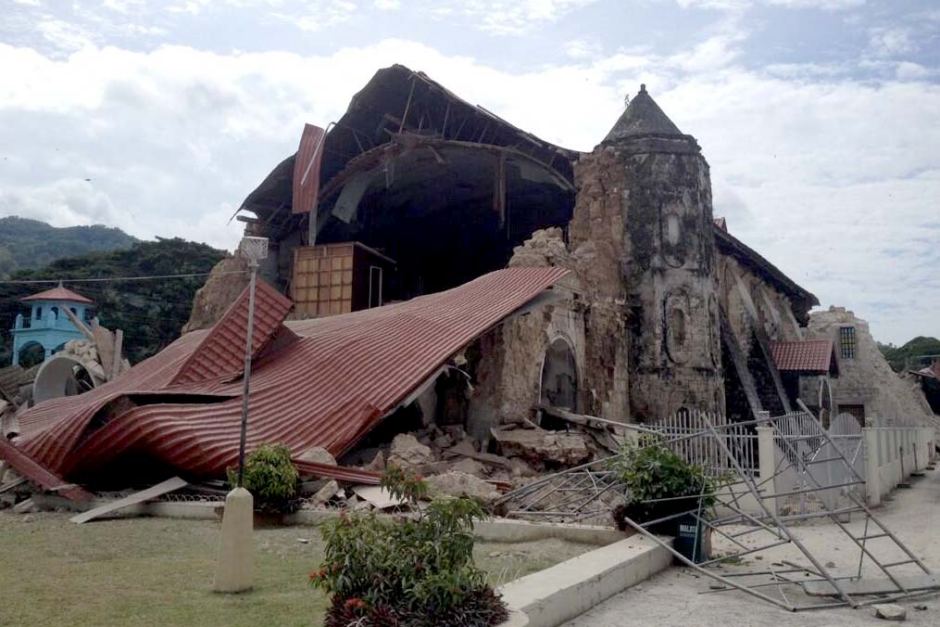 A shallow MAGNITUDE 7.2 earthquake struck Central Visayas Tuesday, October 15. The quake struck at 8:12 am, with EPICENTER 2 kilometers southeast of Carmen, Bohol. The quake's depth of FOCUS was 33 kilometers. According to scientists, the earthquake was caused by movement along the North Bohol Fault.
Earthquakes are associated with faults. When a fault suddenly moves, an earthquake occurs. Do you know what a fault is? Do the following activity to find out.
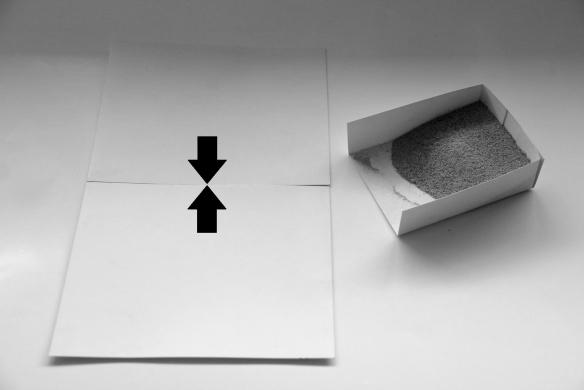 Activity 1
A fault-y setup
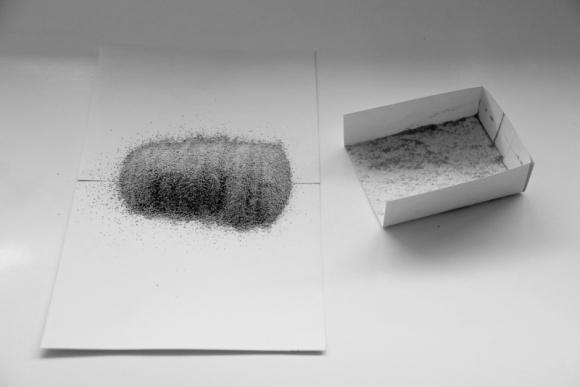 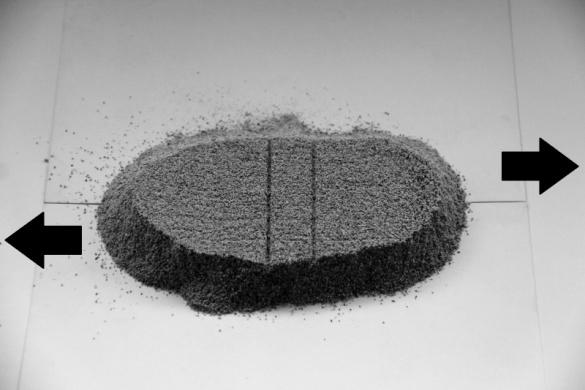 Activity 1: A fault-y setup
Q1. As you move the sheets, what is formed in the sand? 
Q2. What happens to the lines?
Q3. Describe how a fault looks like.
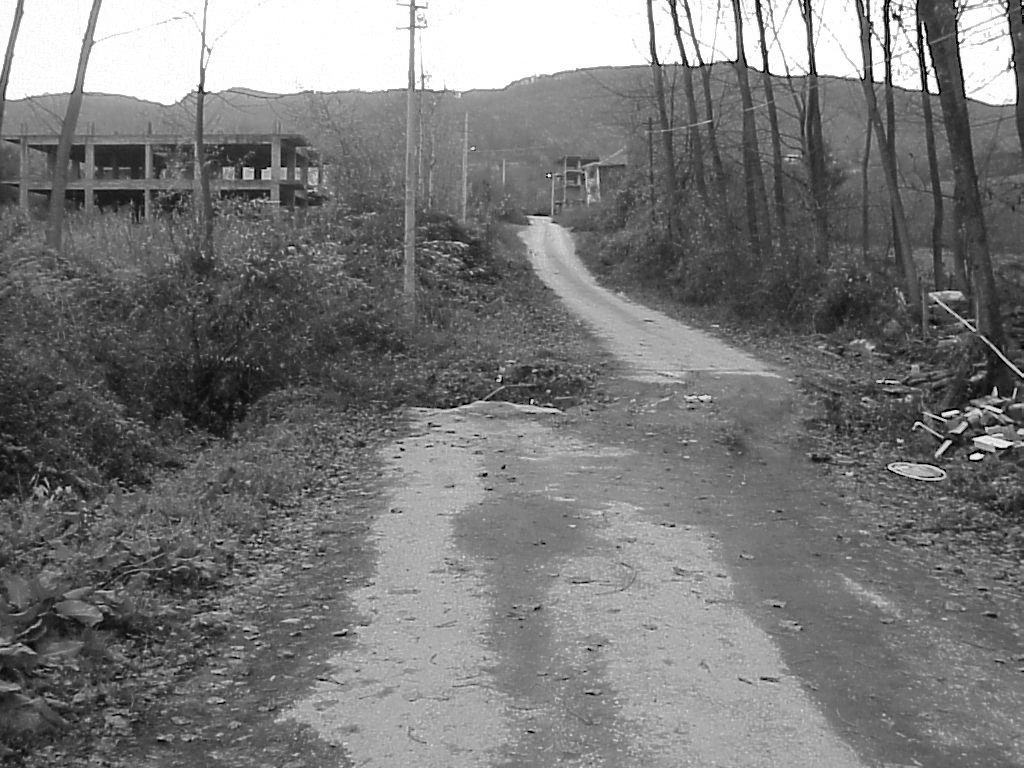 FAULT
A fault is a break in the Earth’s crust, and along the break, significant movement has taken place.
Quiz time!
Write T if the statement is correct and F if the statement is incorrect.

 Fault is a break in the Earth’s crust.
 Earthquakes and faults are not associated with each other.
 Fault is where significant movement happens during earthquakes.
 Philippines has faults surrounding the different regions
 When a fault suddenly moves, earthquake happens.
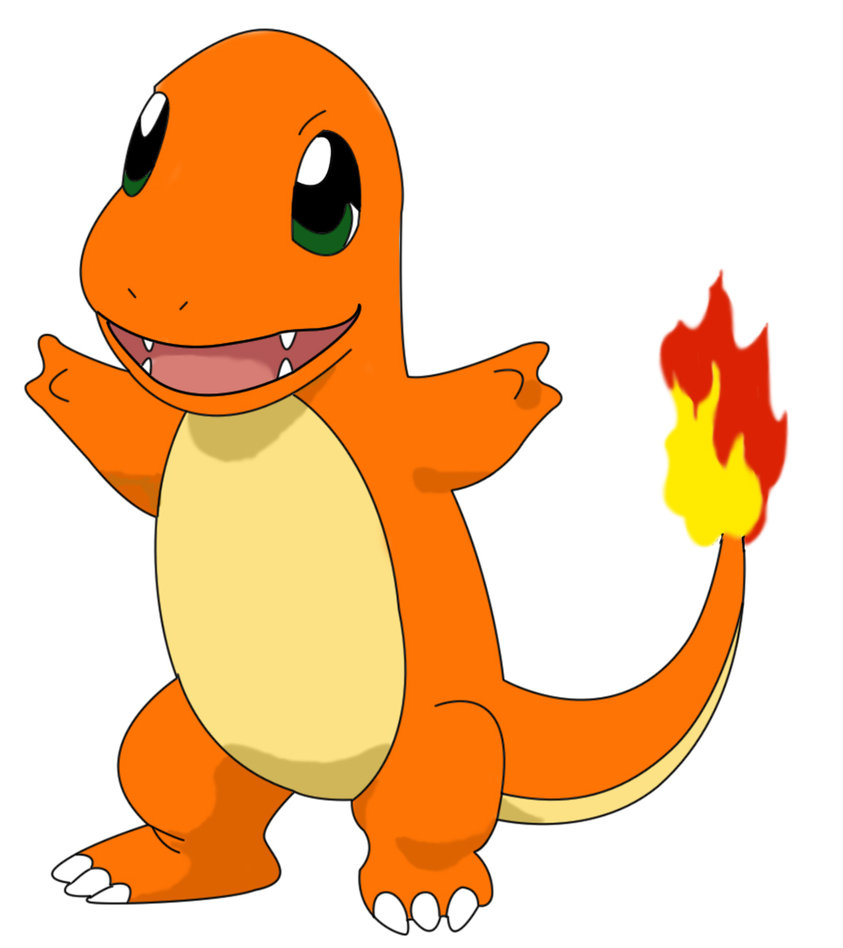 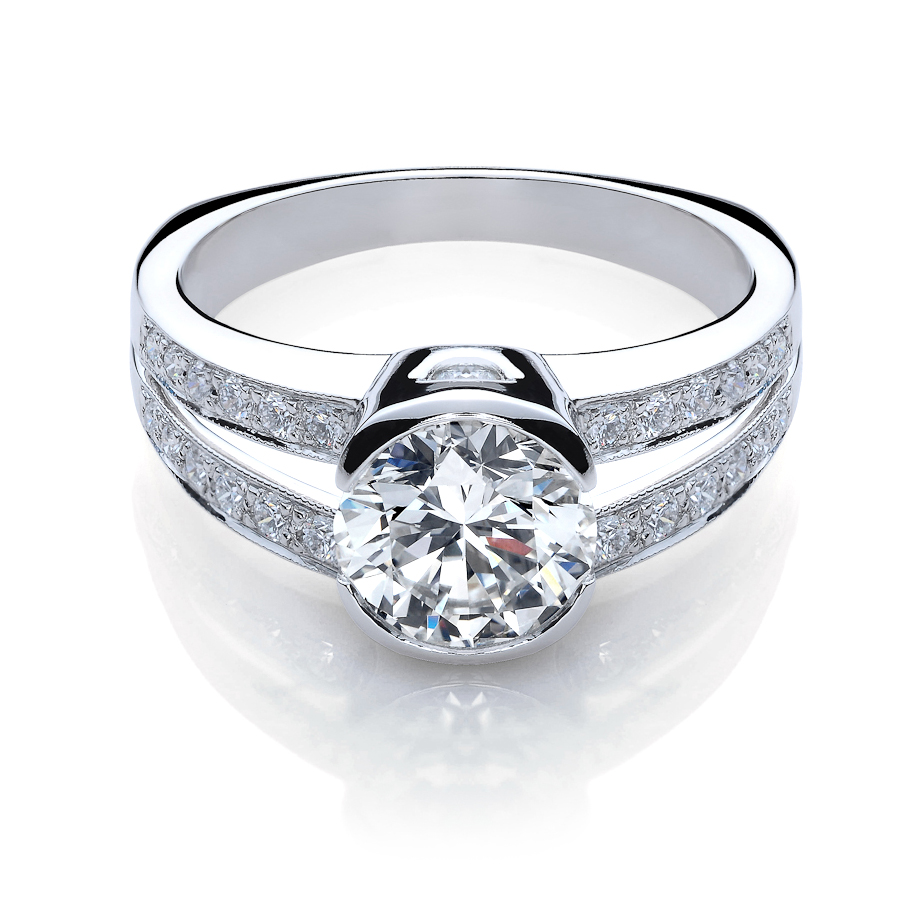 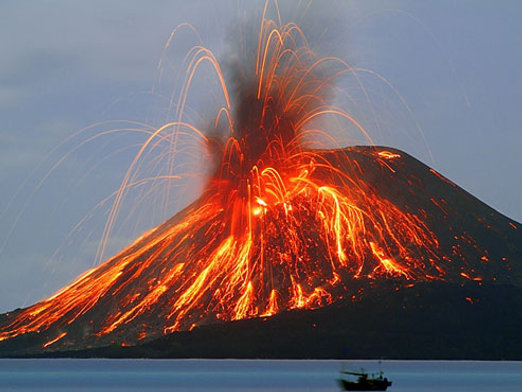 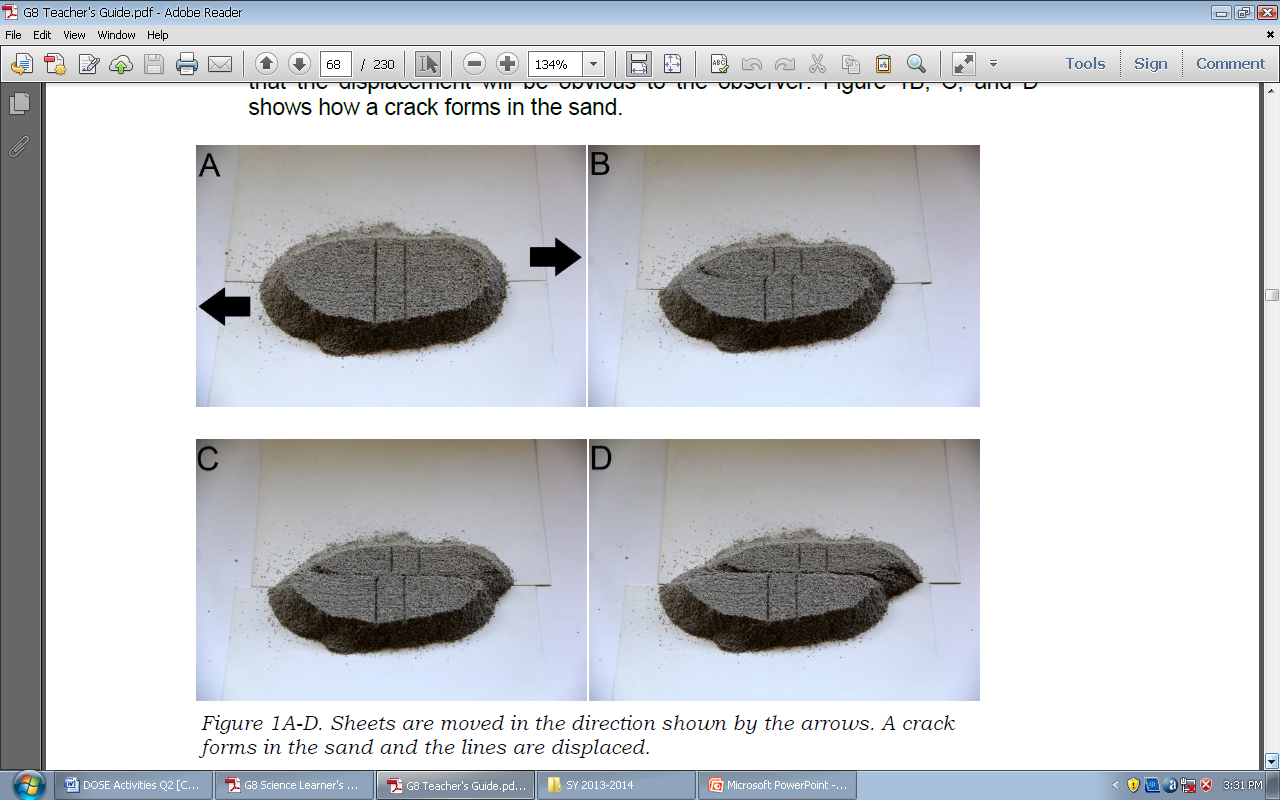 How are faults formed?
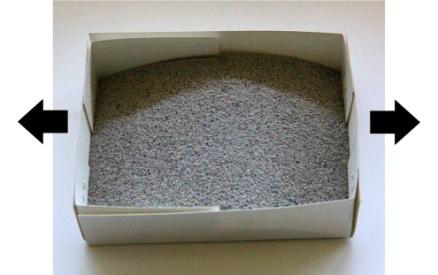 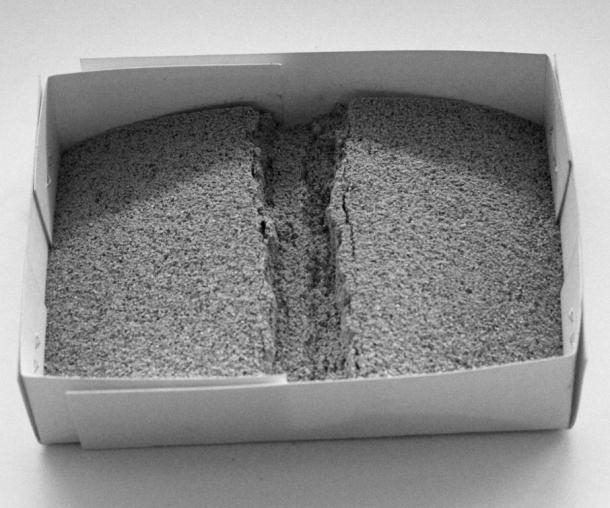 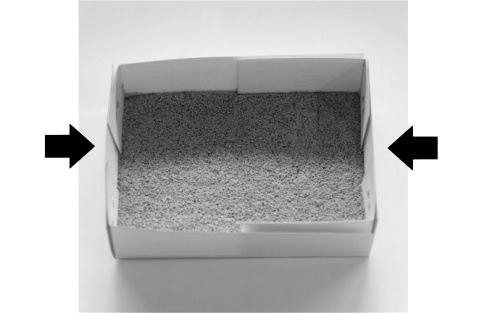 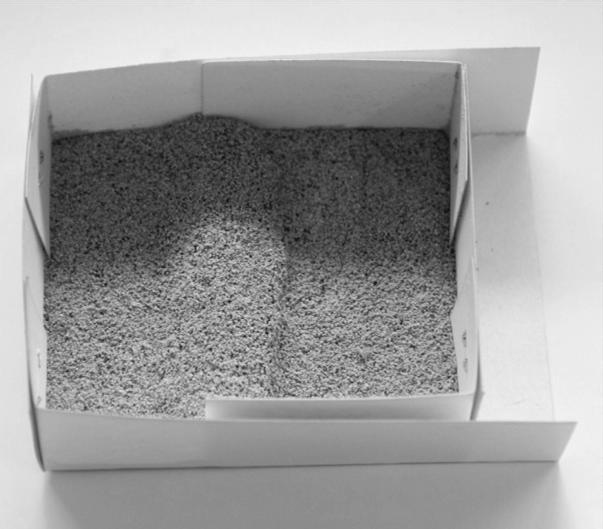 A fault is formed when…
…the ground is squeezed by forces from inside the Earth 

TENSION FORCES create faults by stretching or pulling rock layers from opposite directions
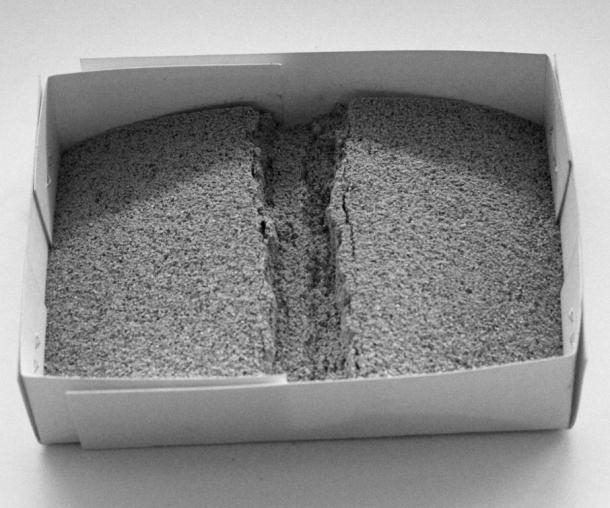 COMPRESSION FORCES create faults by pushing rock layers from opposite ends
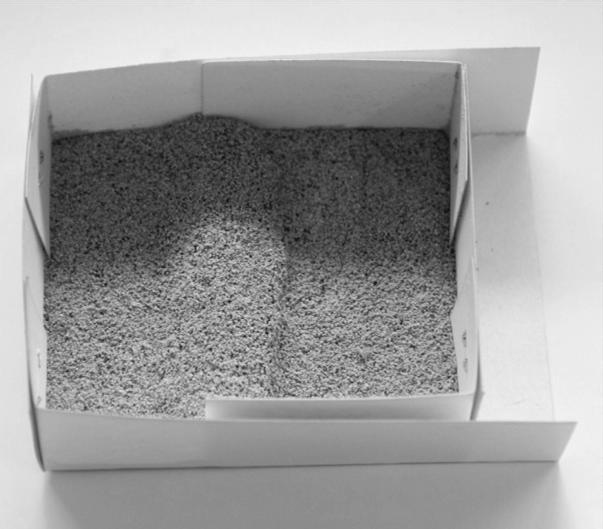 How do faults produce quakes?
Activity 2: Stick ‘n’ slip
STICK ‘N’ SLIP
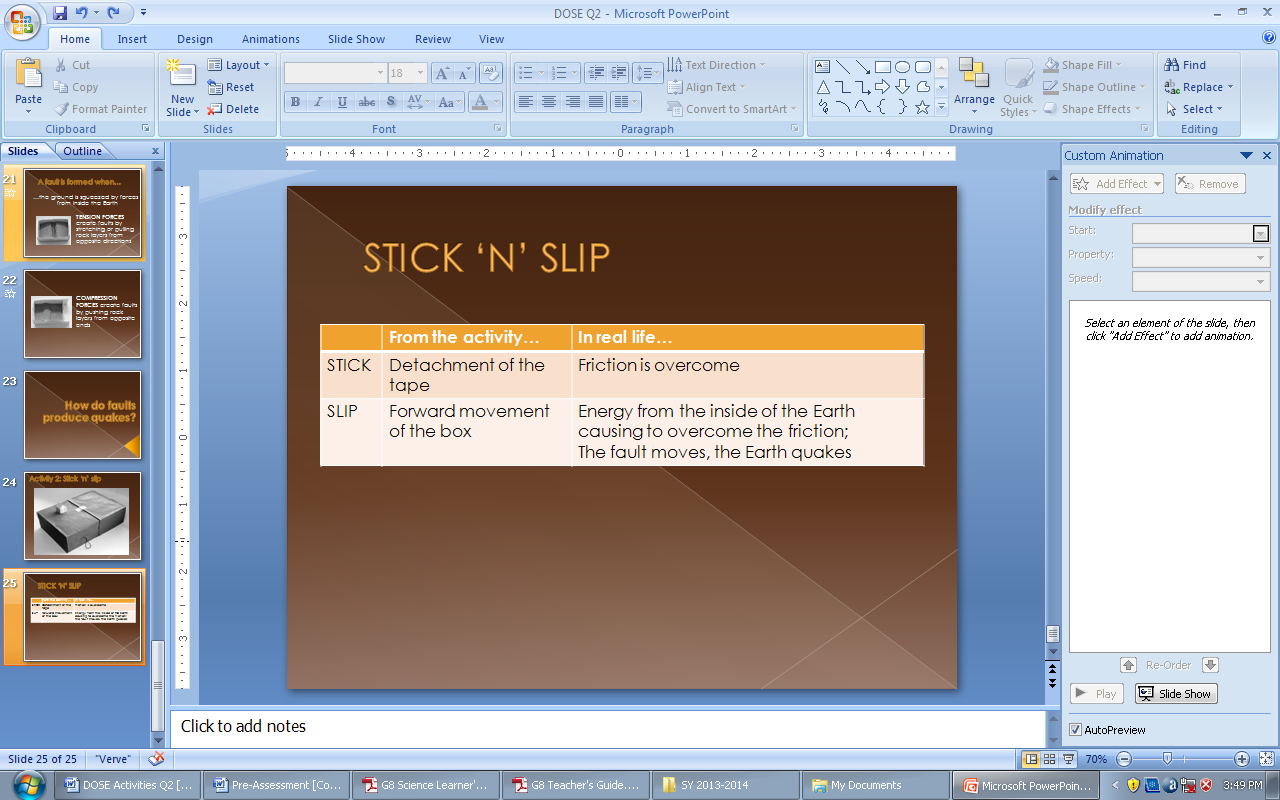 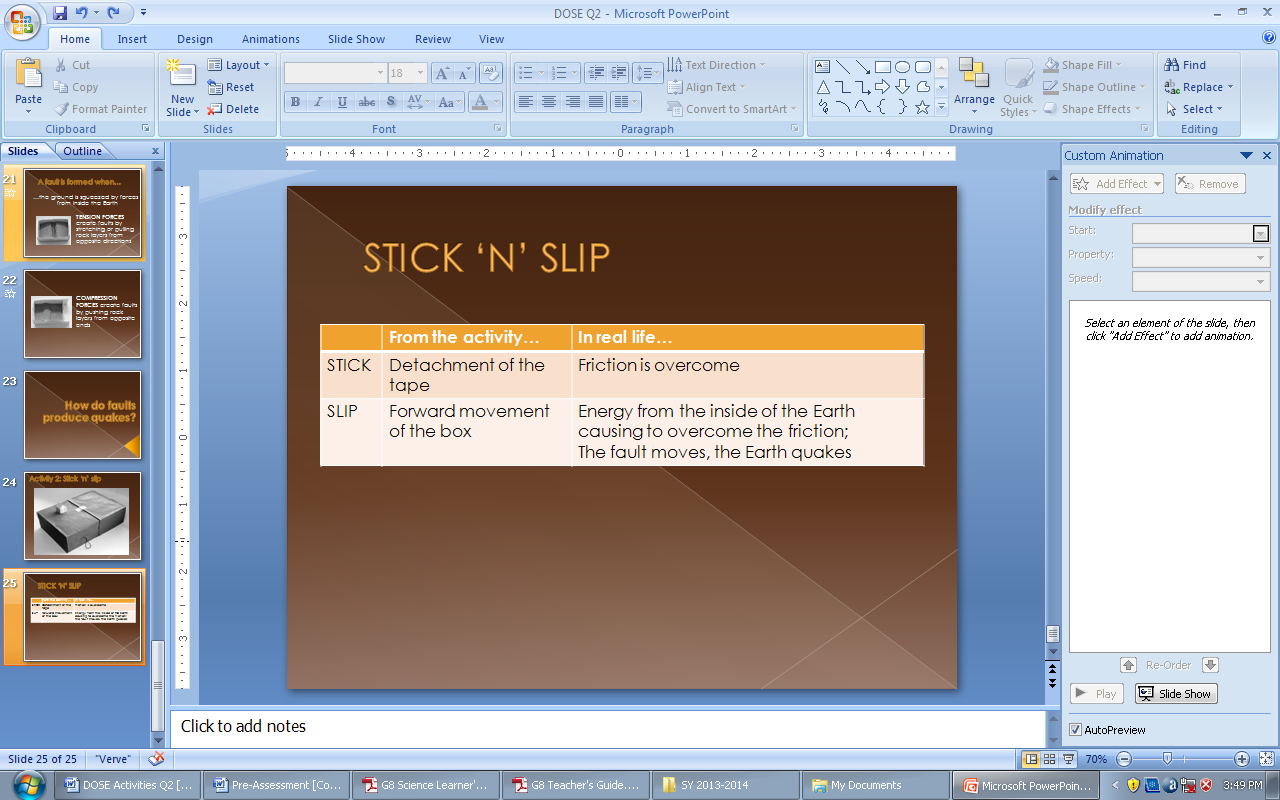 How do faults produce quakes?
Once friction is overcome, the ground suddenly moves and an earthquake occurs. 
At first, the rocks are stuck together due to friction. Later, the rocks suddenly slip, generating an earthquake. 
Every time a fault slips, the Earth quakes.
Assignment:
Create a fault model